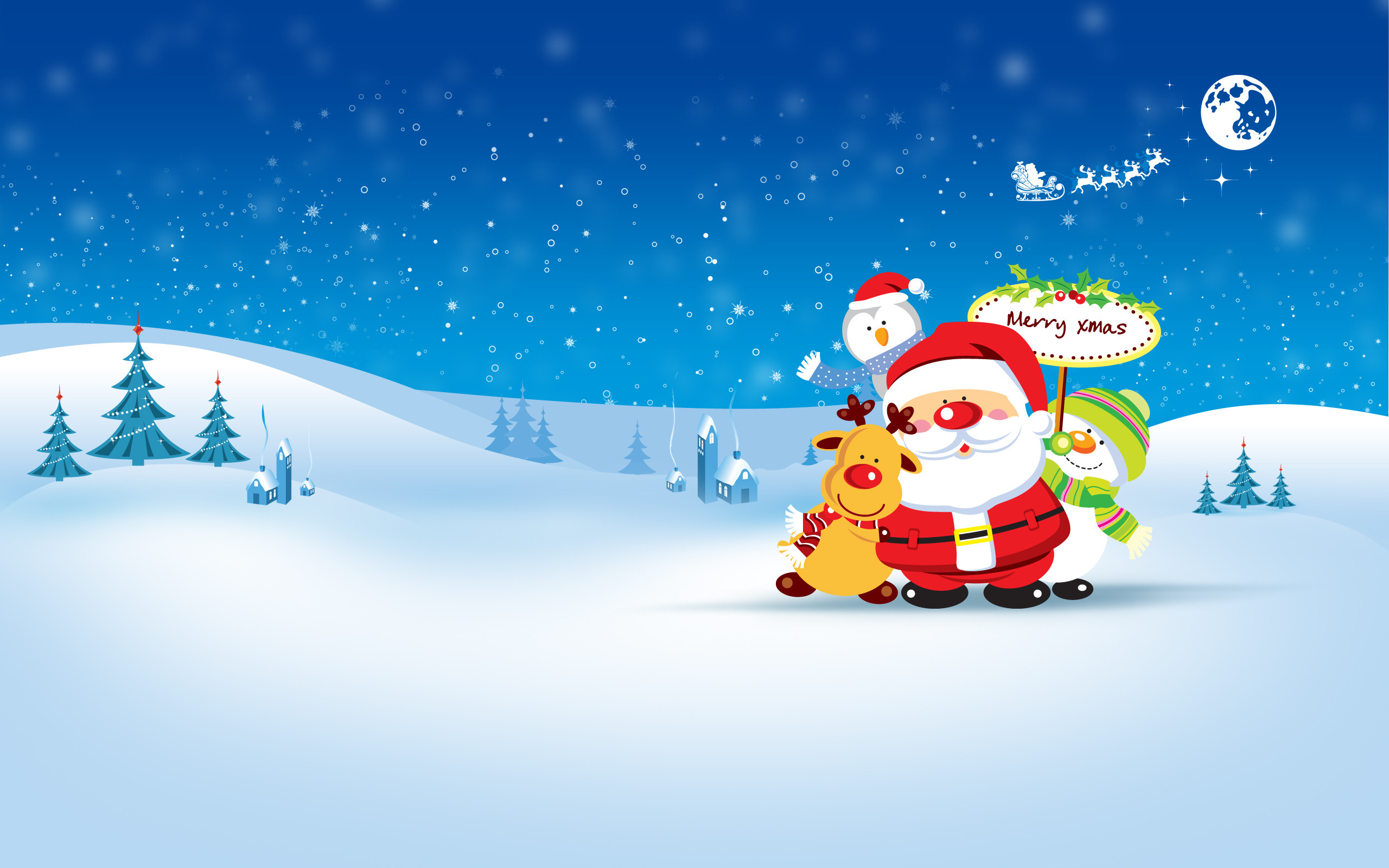 ПОИГРАЕМ!
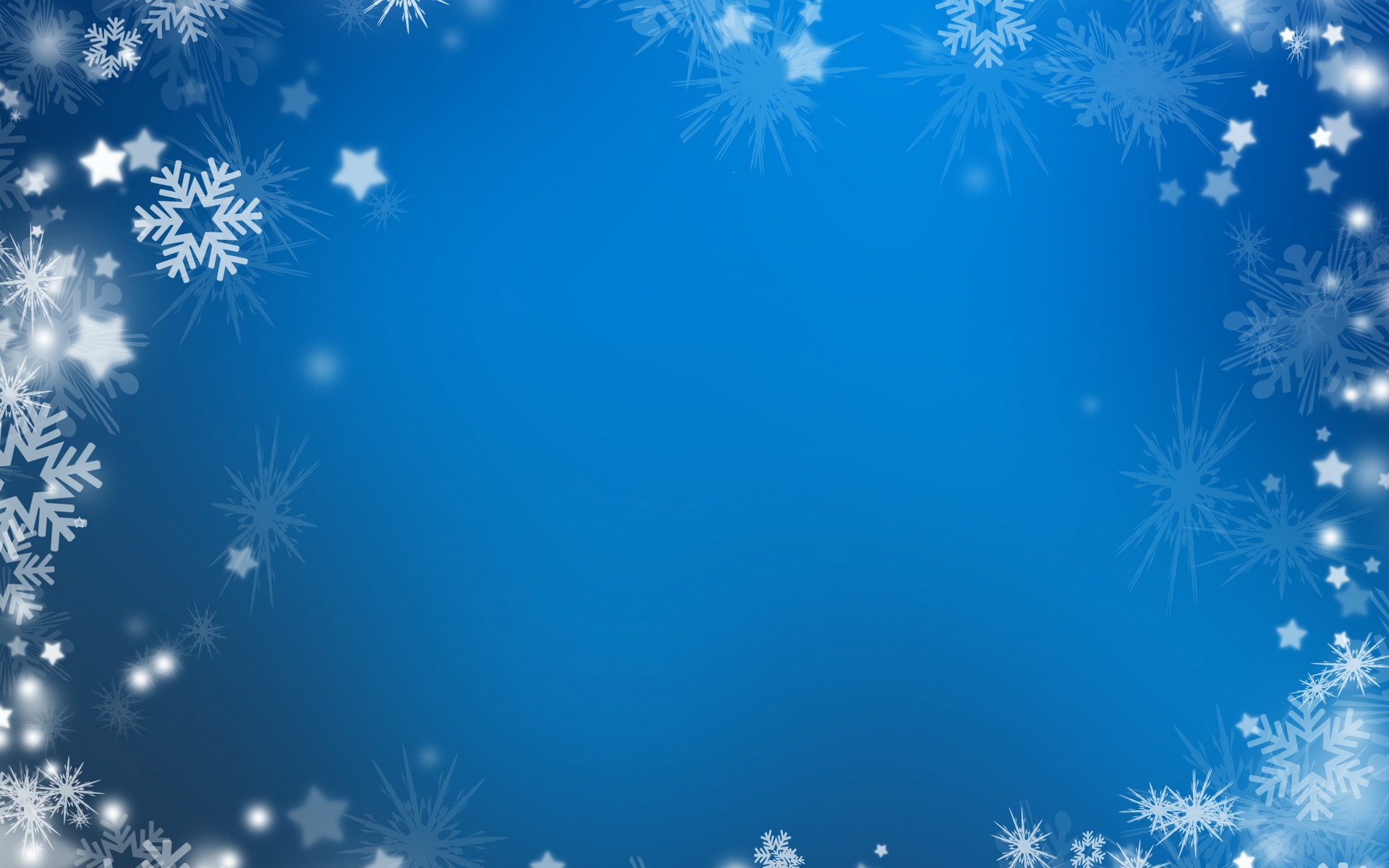 ?
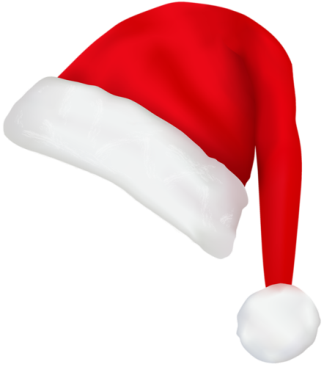 [Speaker Notes: Недотрога Марьюшка не любит стоять скраюшку, от наряда вся сияет, с нами Новый год встречает.]
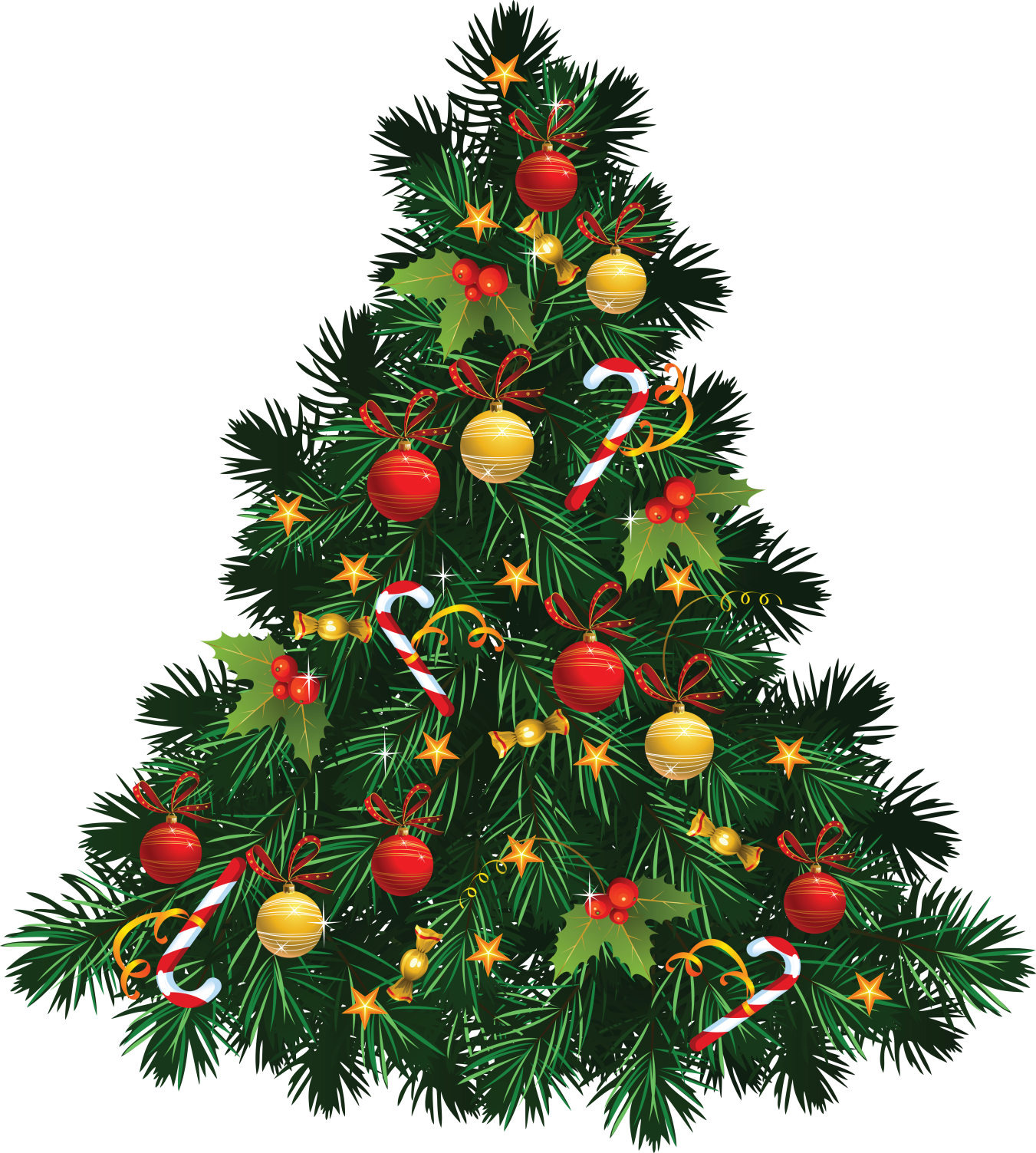 [Speaker Notes: Елка]
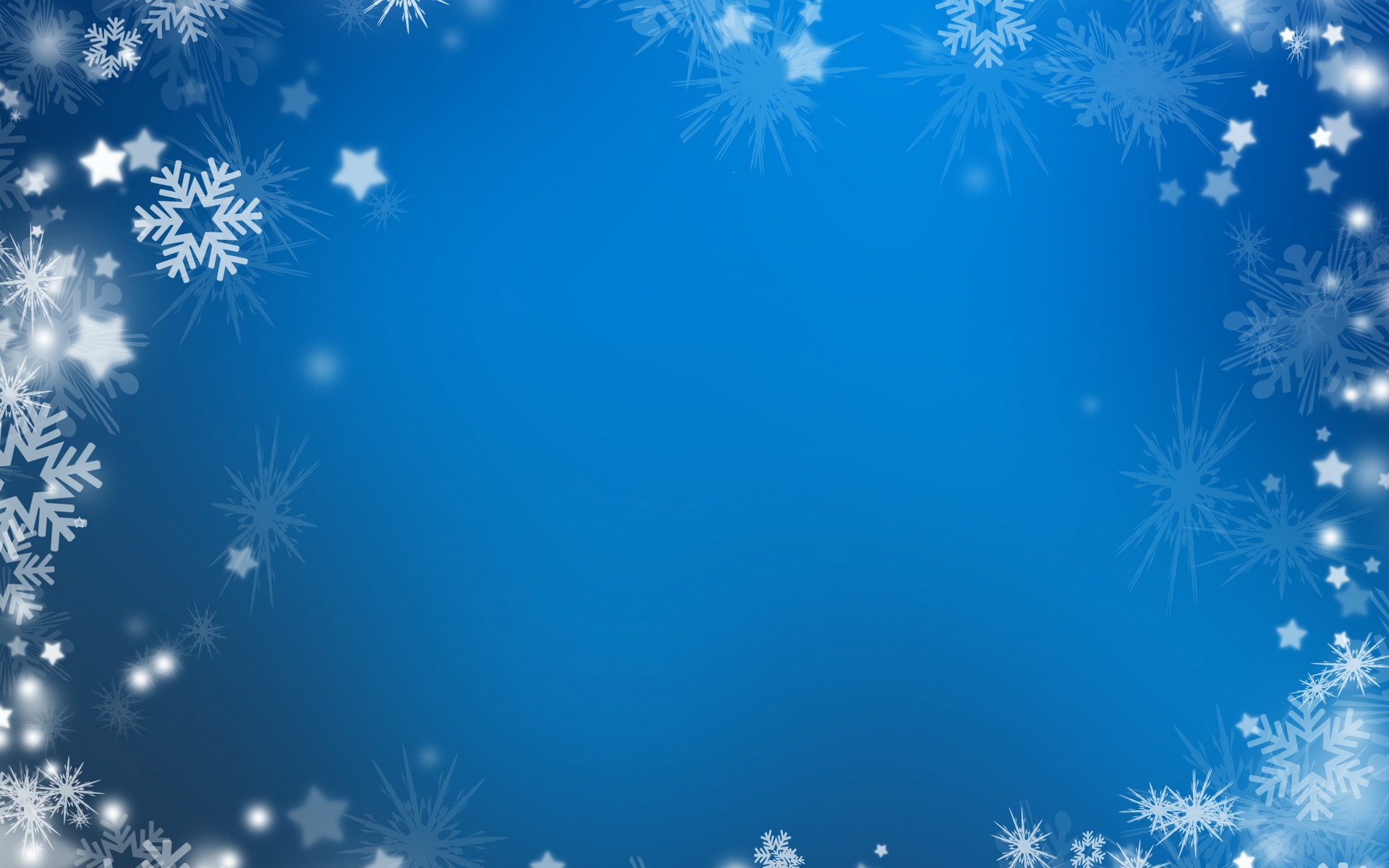 ?
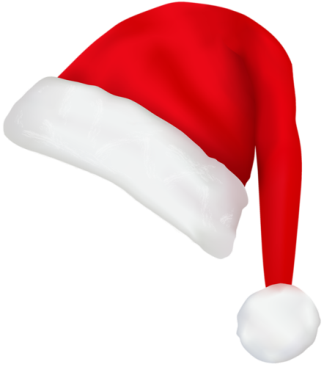 [Speaker Notes: Друг Ивашка – белая рубашка, рад студеному морозу, а в тепле пускает слезы.]
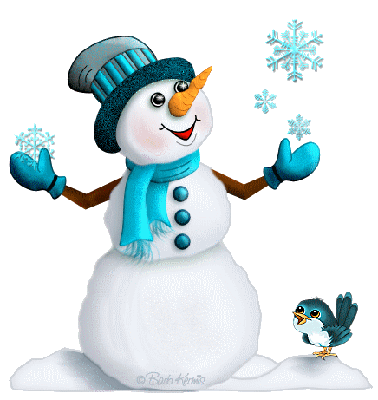 [Speaker Notes: Снеговик]
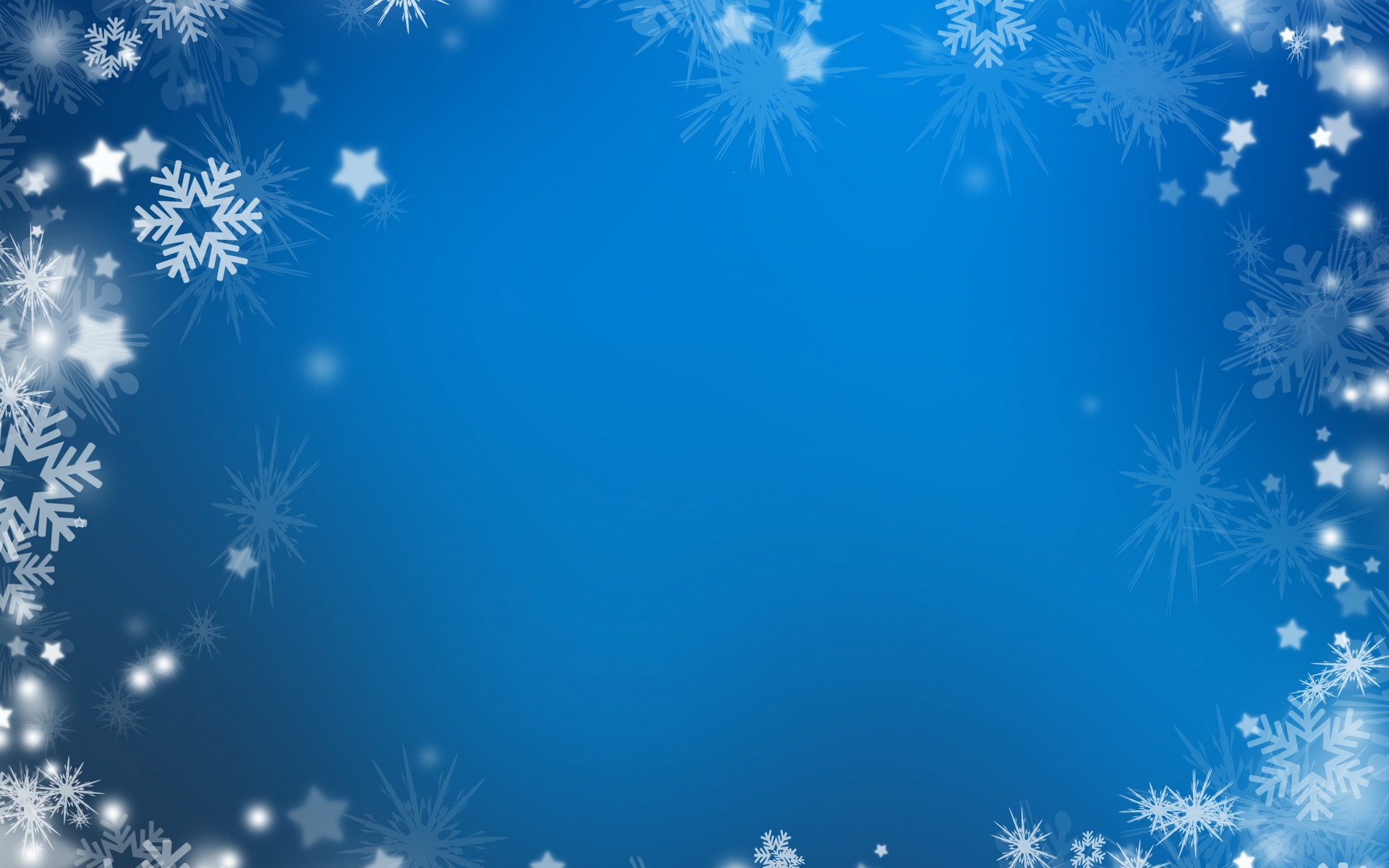 ?
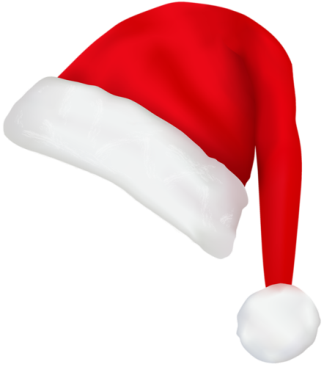 [Speaker Notes: Две подружки, что есть сил, кверху подняли носы и по беленьким дорожкам проложили след свой ножкой.]
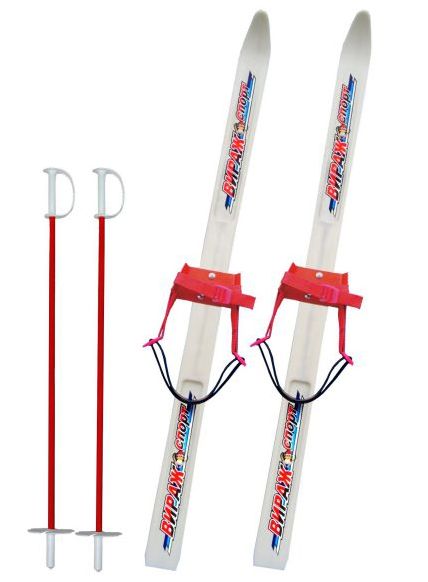 [Speaker Notes: Лыжи]
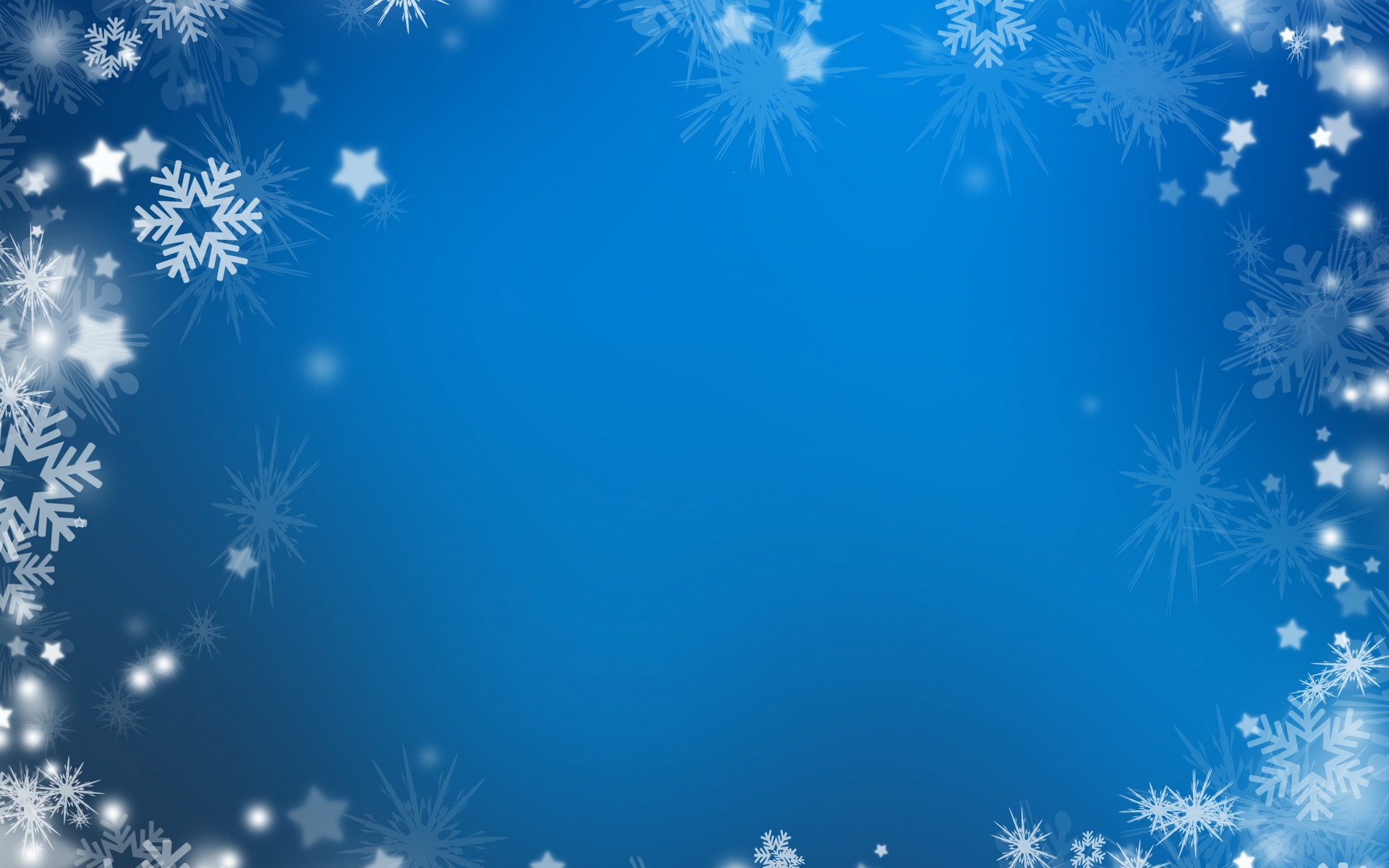 ?
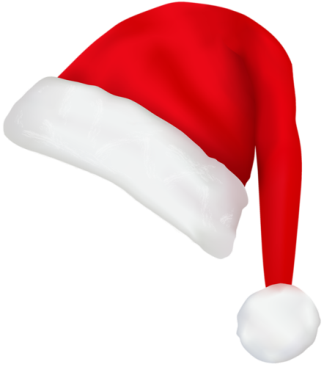 [Speaker Notes: Быстрая карета отдыхает летом. Как зима настанет, ее в путь потянет.]
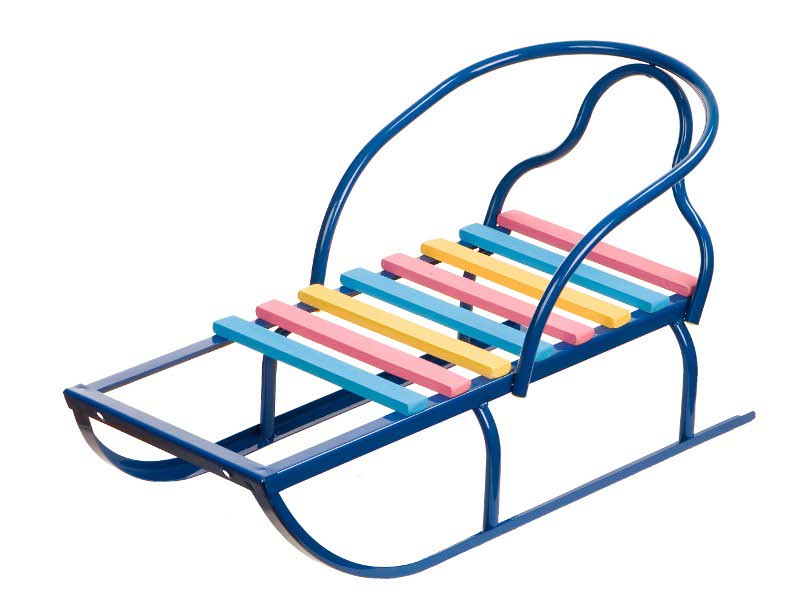 [Speaker Notes: Санки]
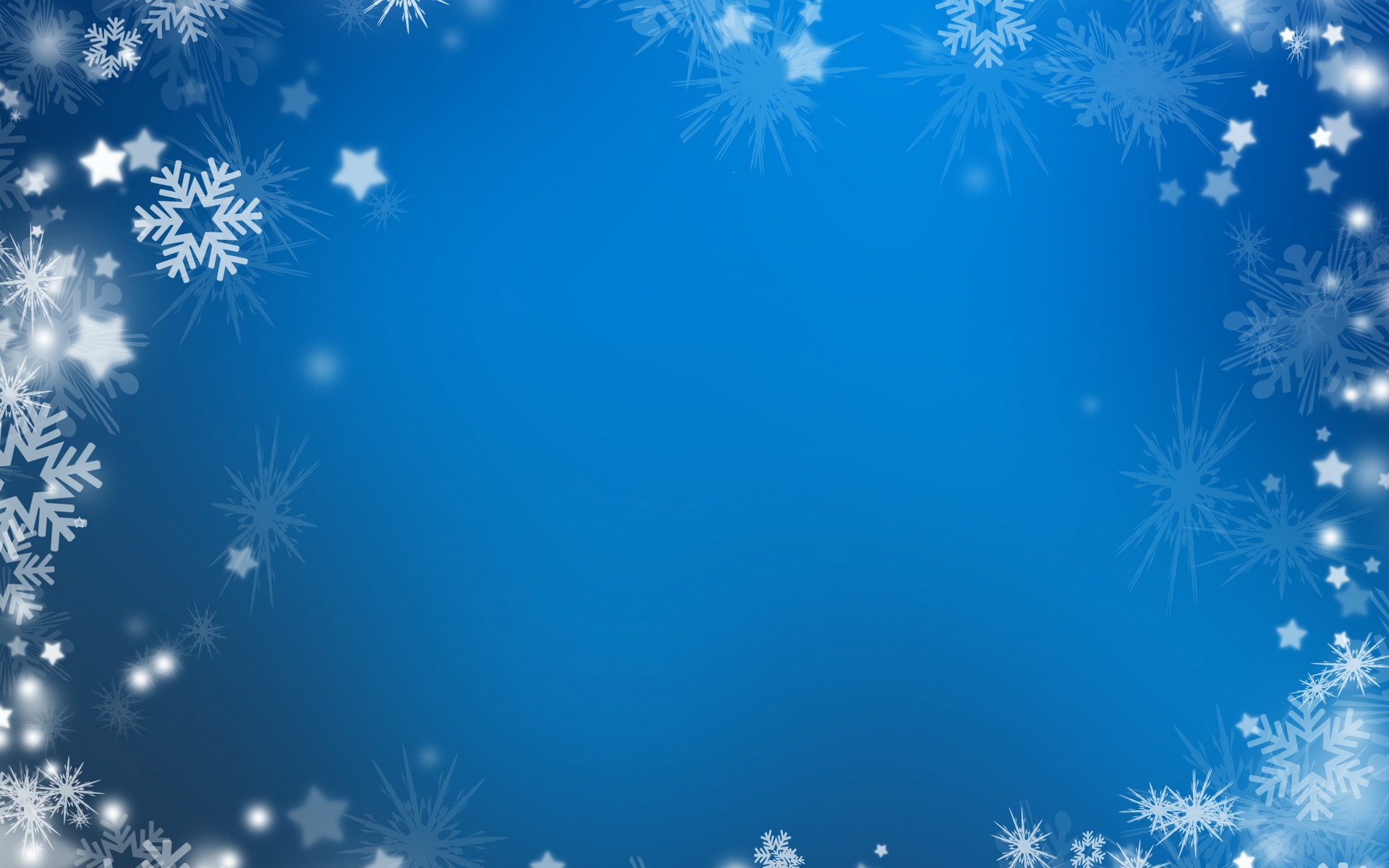 ?
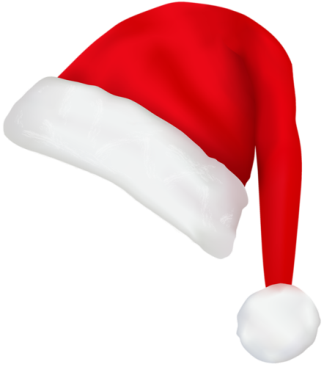 [Speaker Notes: Круглолицы, белолицы, уважают рукавицы. Бросишь их – они не плачут, хоть рассыплются в придачу.]
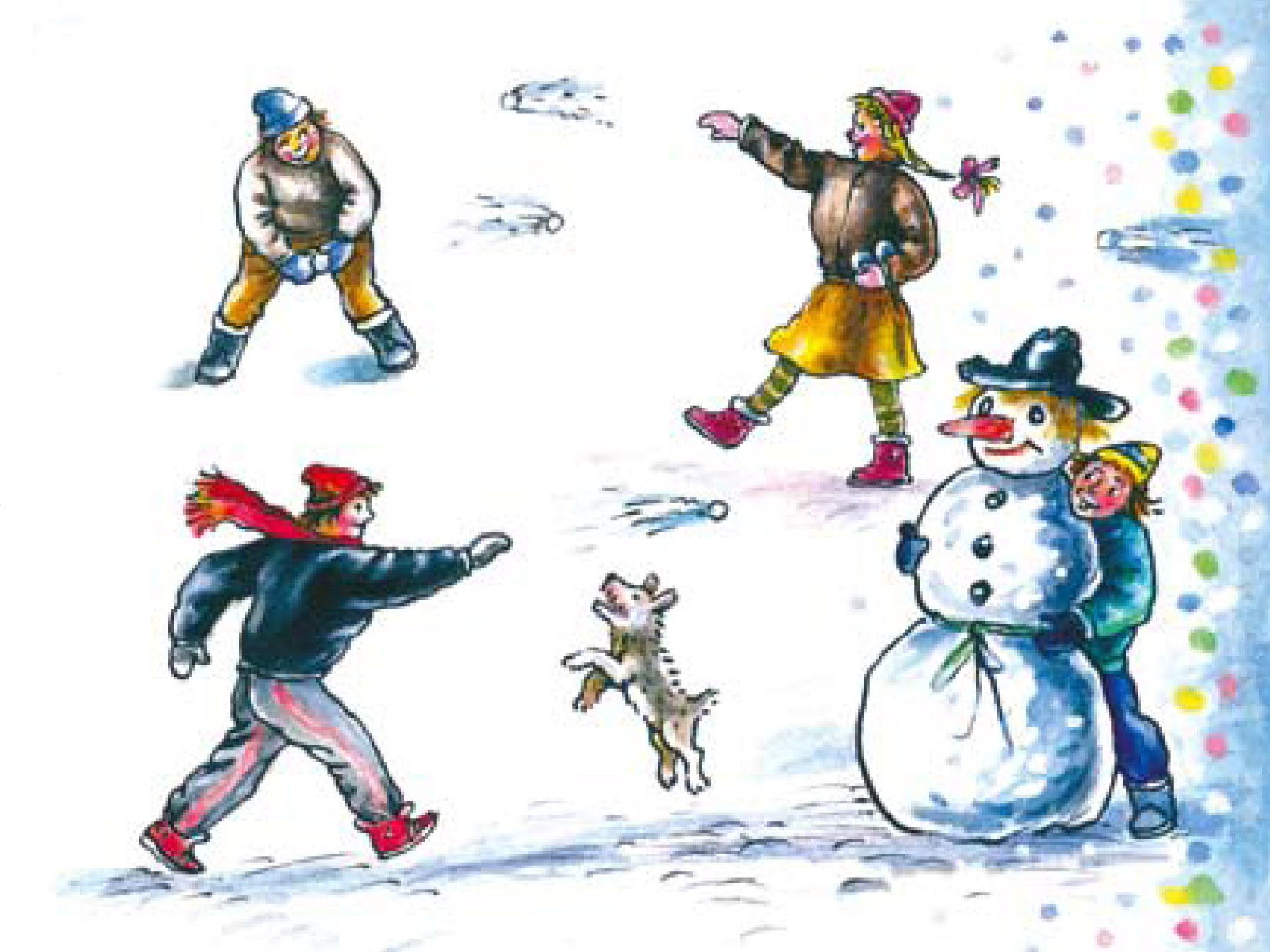 [Speaker Notes: Снежки]
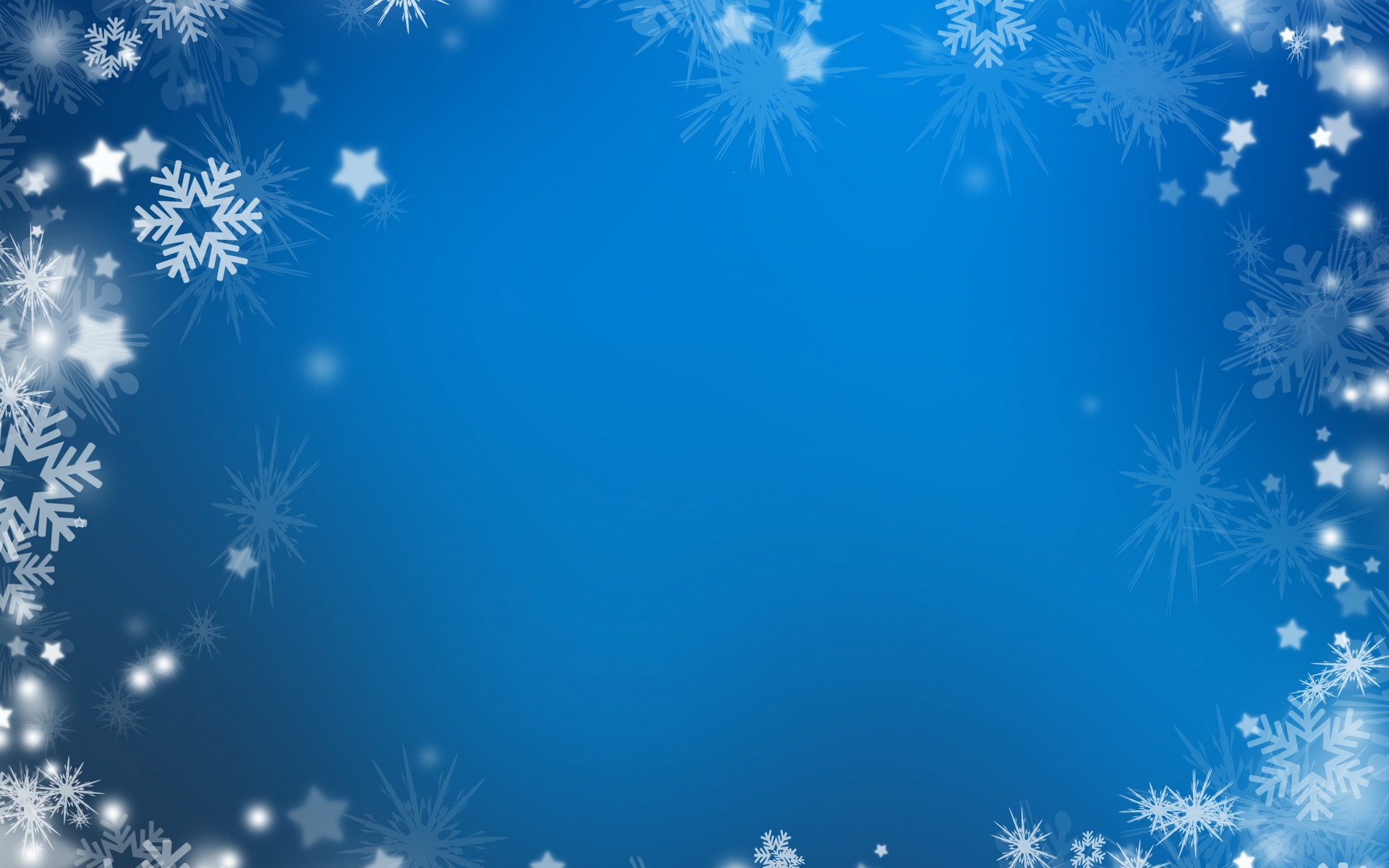 ?
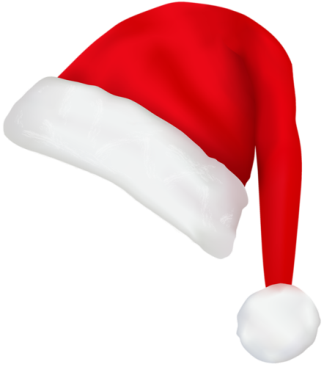 [Speaker Notes: Два братишки-близнеца в зеркало любуются, по нему гулять спешат, в беге тренируются.]
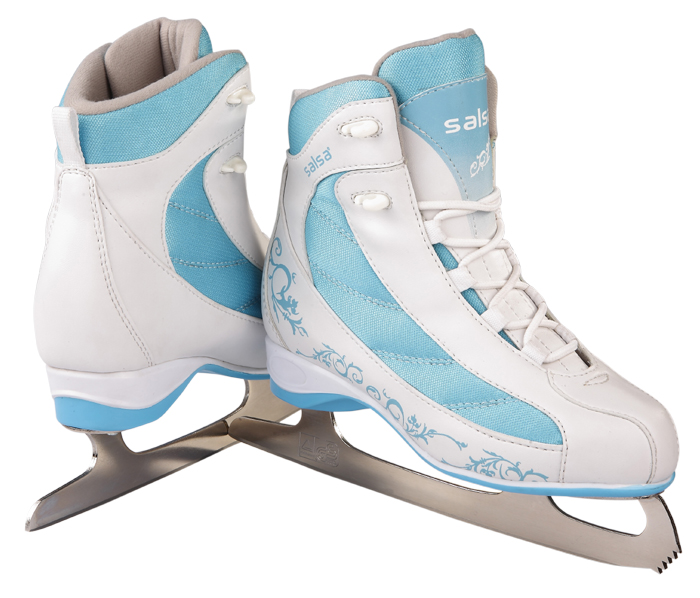 [Speaker Notes: Коньки]
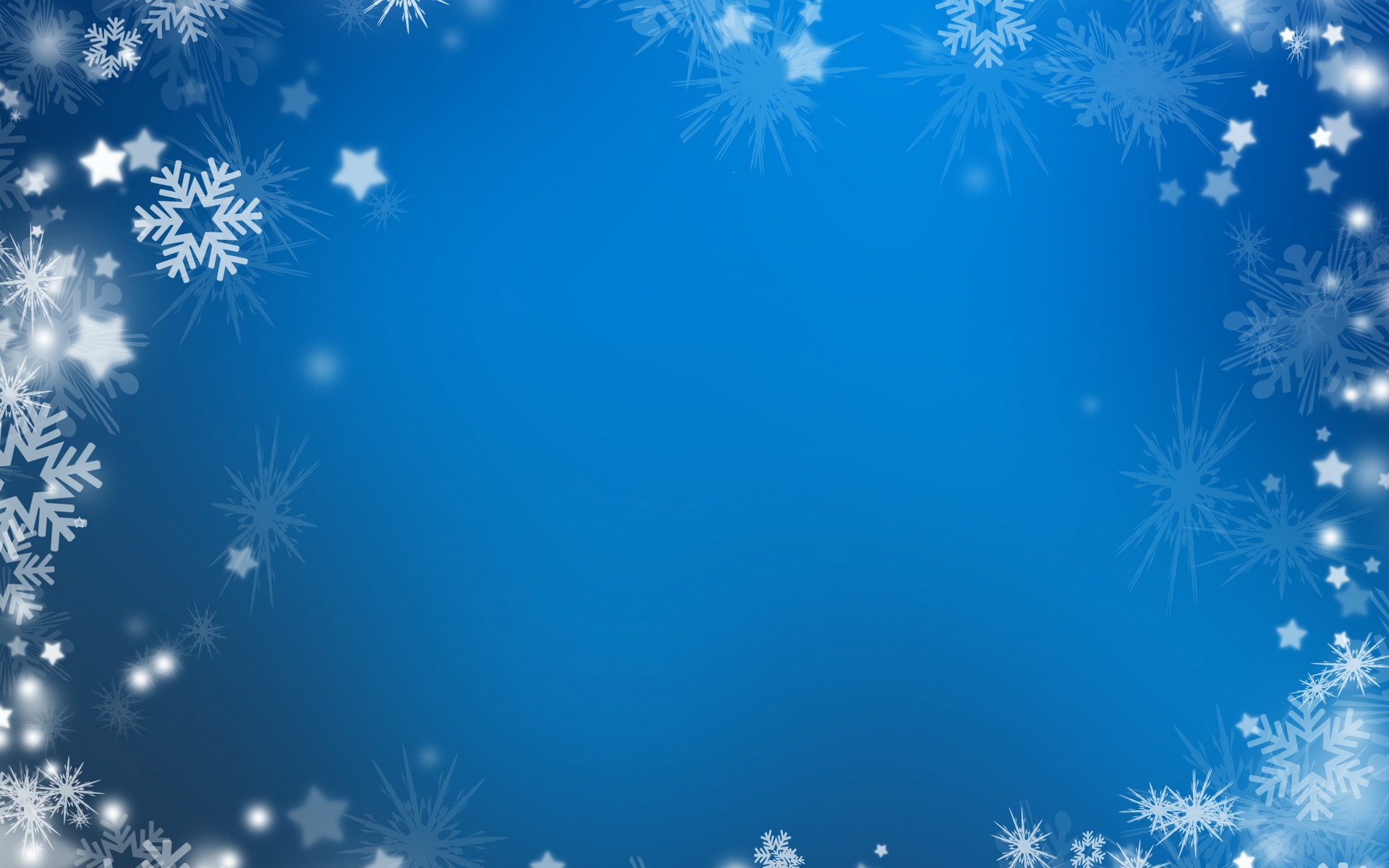 ?
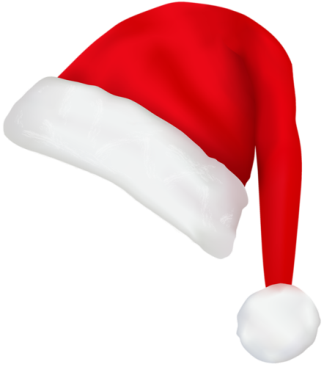 [Speaker Notes: Без рук, без топорища выстроен мостище.]
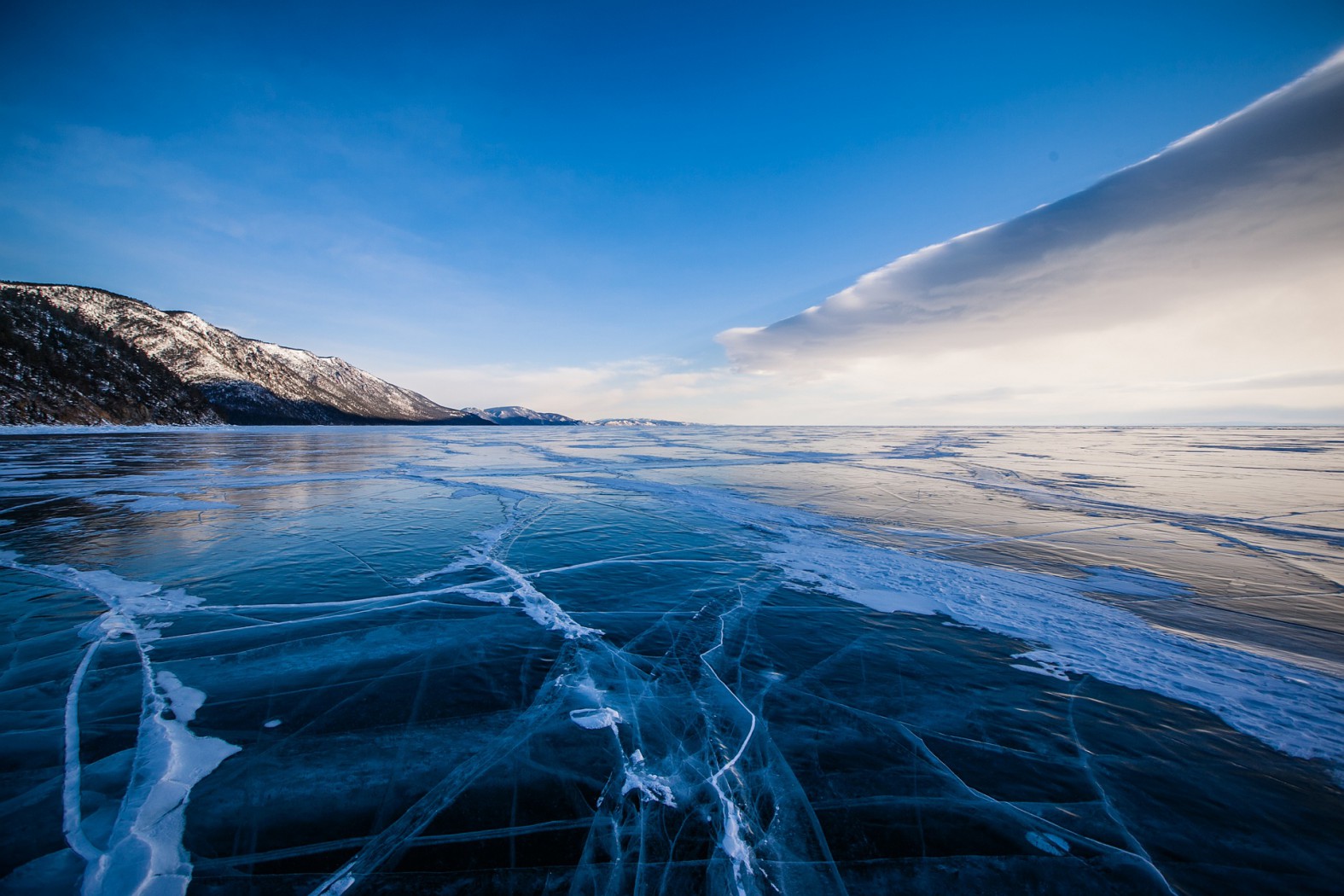 [Speaker Notes: Лед]
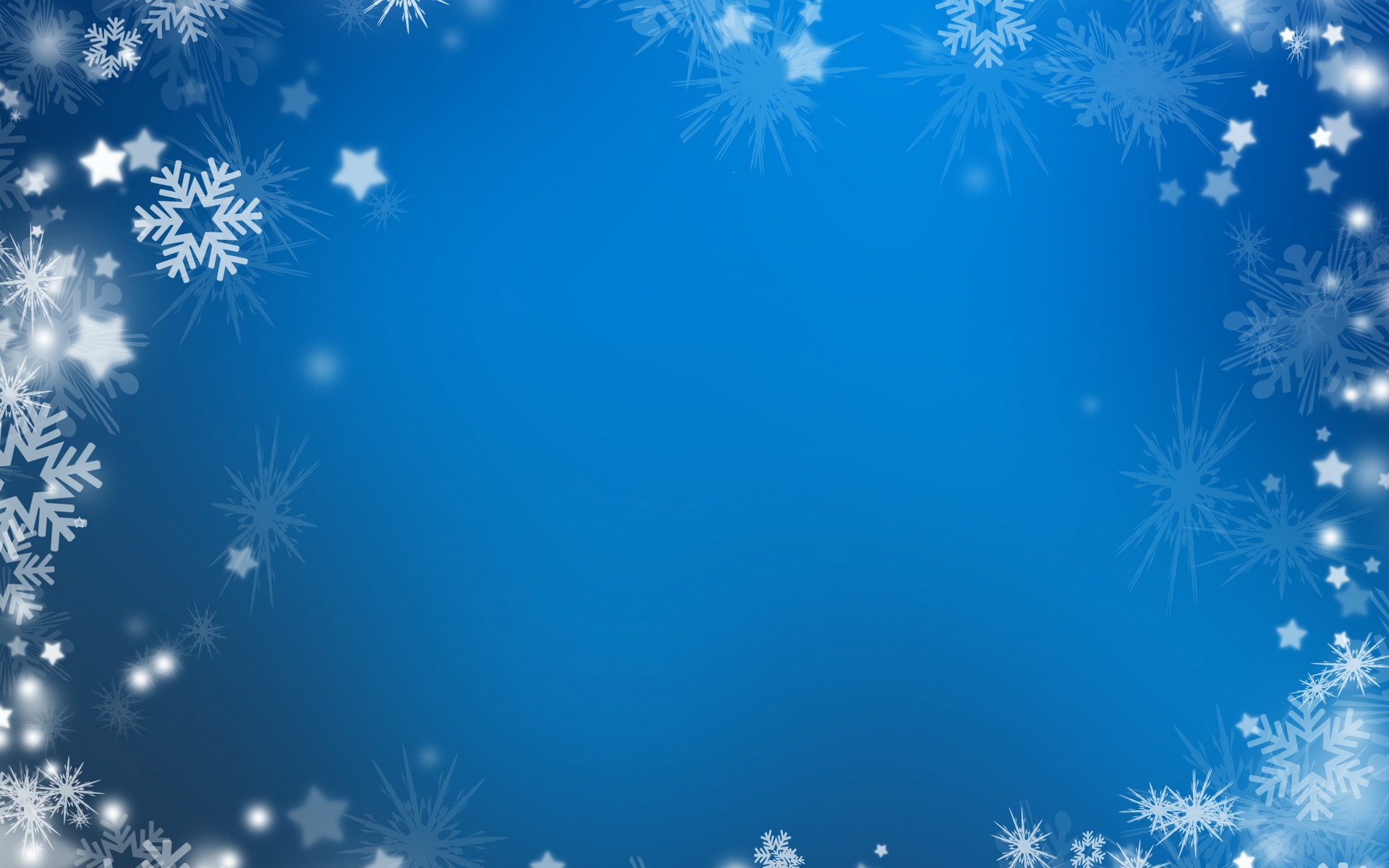 ?
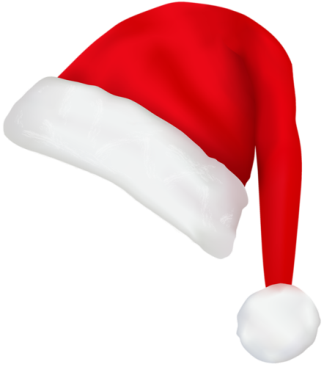 [Speaker Notes: Он слетает белой стаей и сверкает на лету. Он звездой прохладной тает на ладони и во рту.]
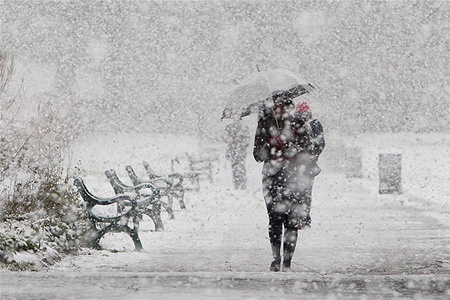 [Speaker Notes: Снег]
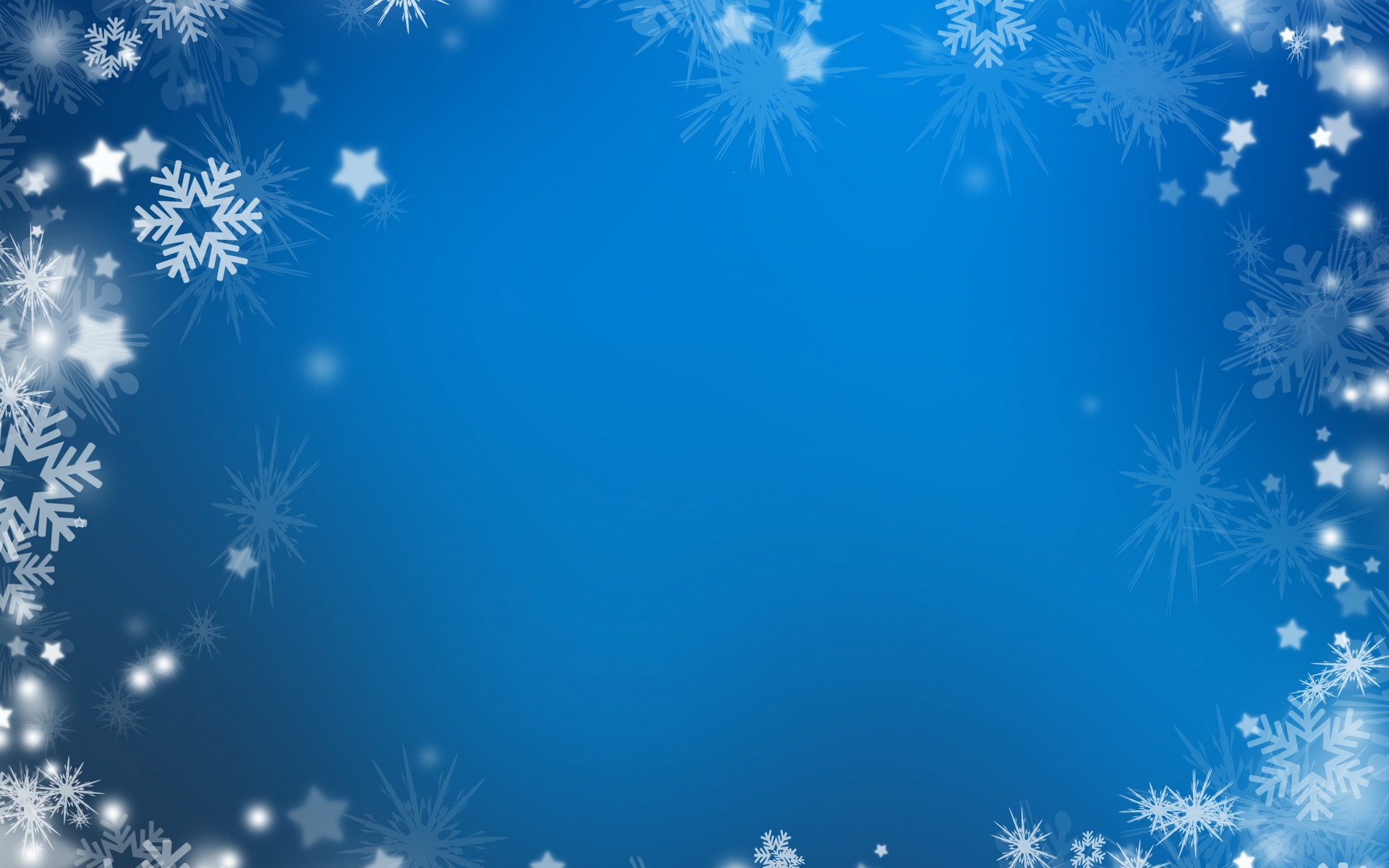 ?
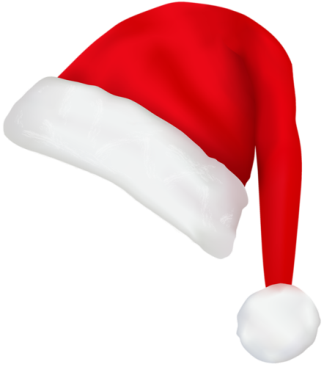 [Speaker Notes: Кто осенью спать ложится, а весной встает?]
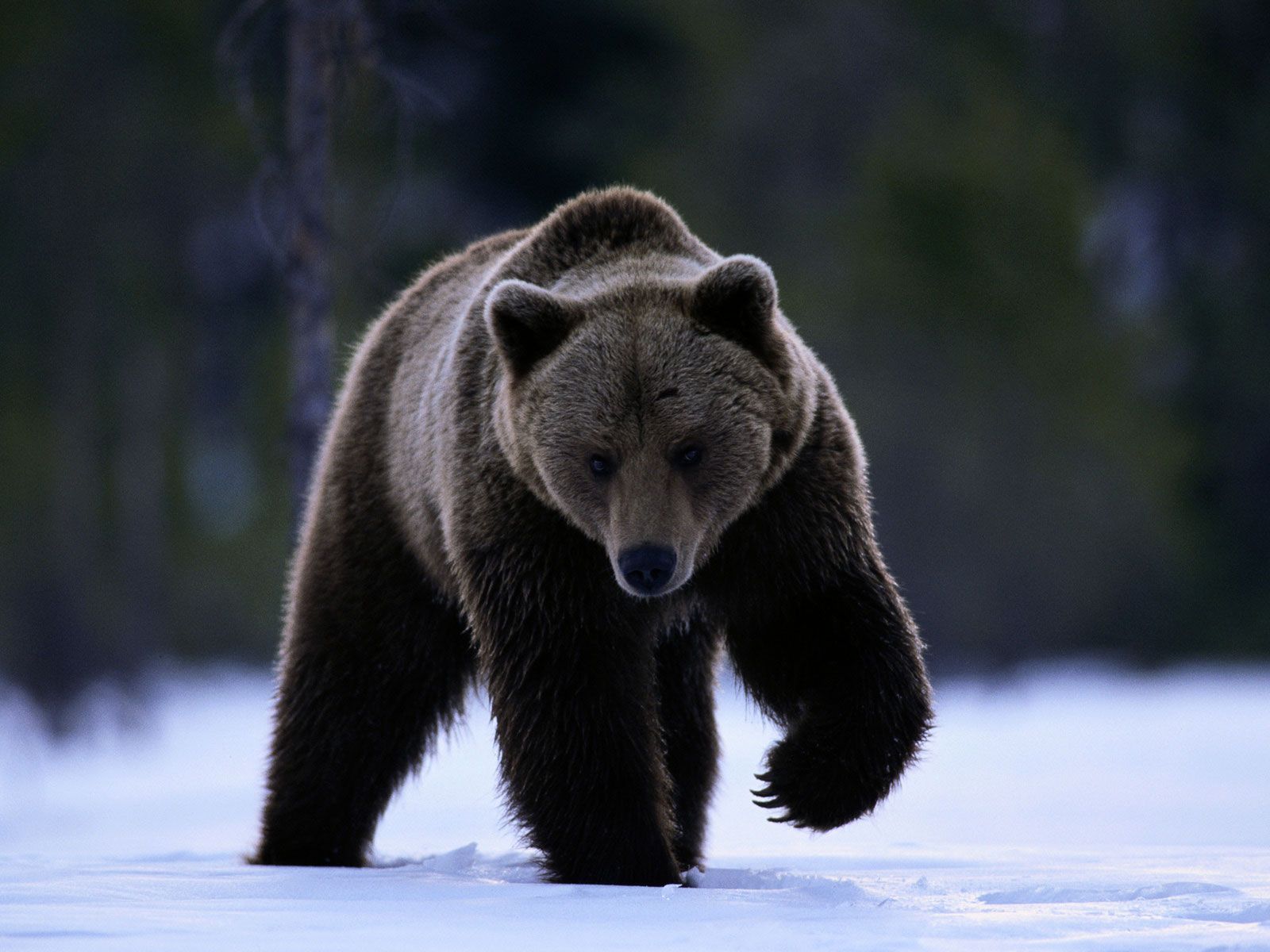 [Speaker Notes: Медведь]
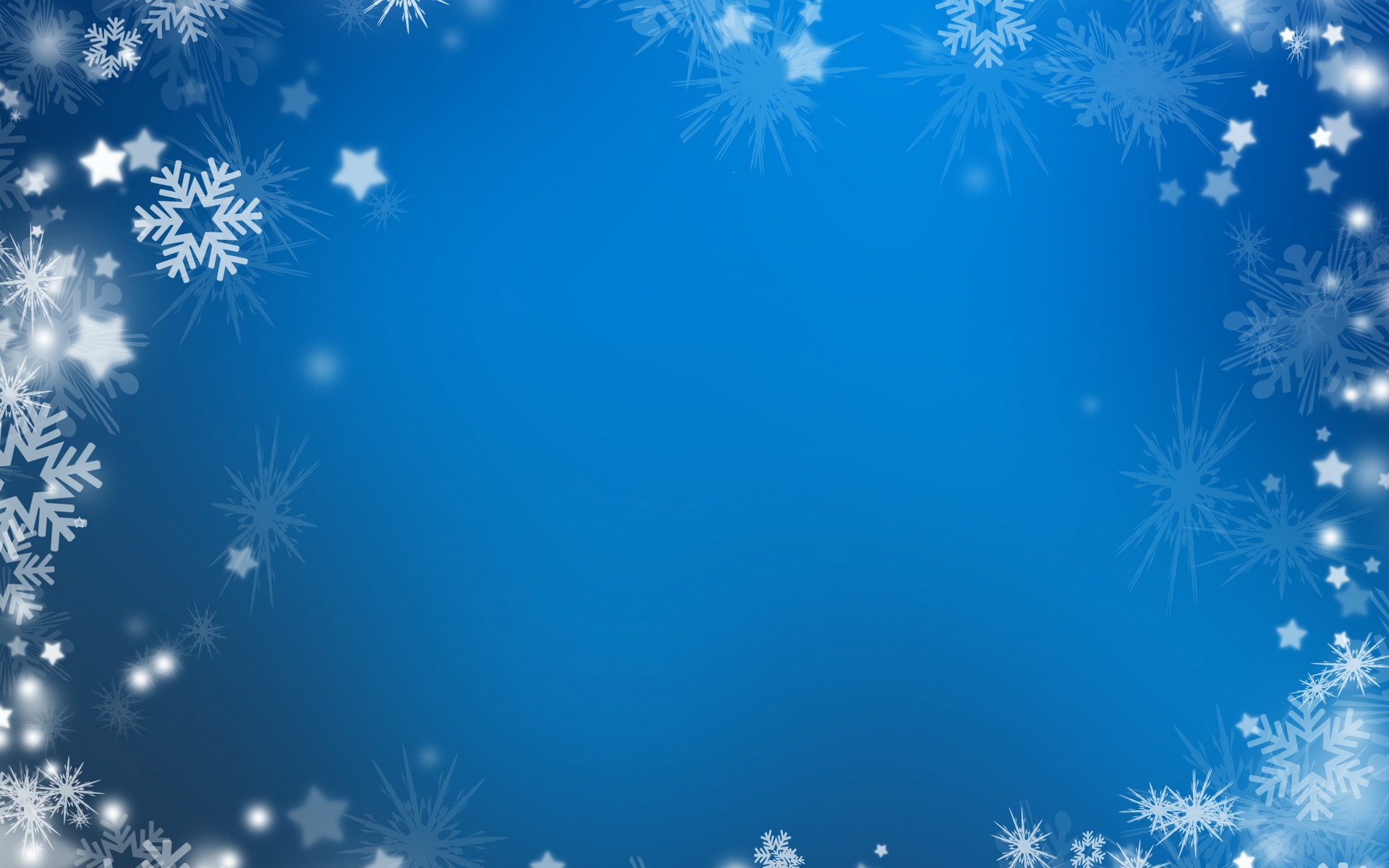 ?
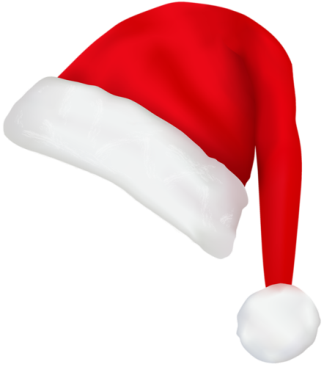 [Speaker Notes: Жил я посреди двора, где играет детвора. Но от солнечных лучей превратился я в ручей.]
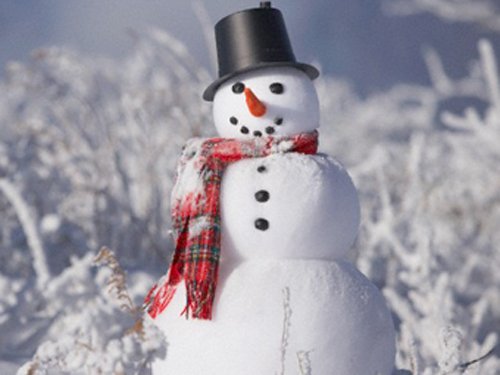 [Speaker Notes: Снеговик]
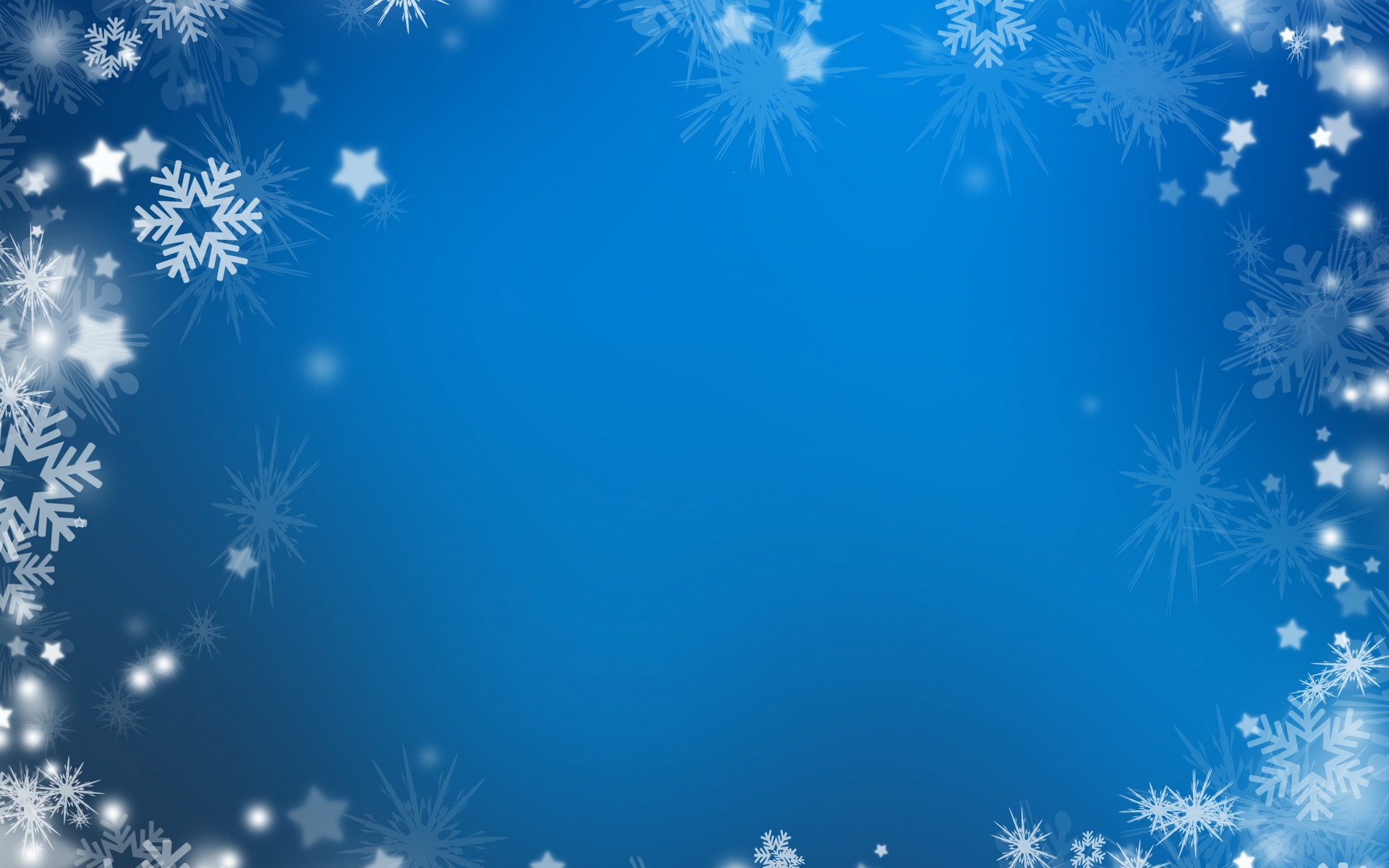 ?
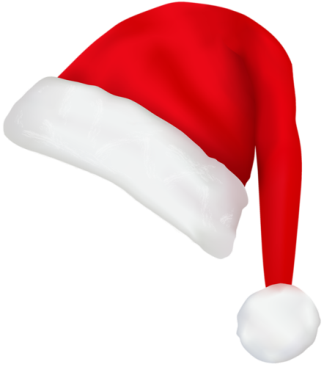 [Speaker Notes: Что вверх корнем растет?]
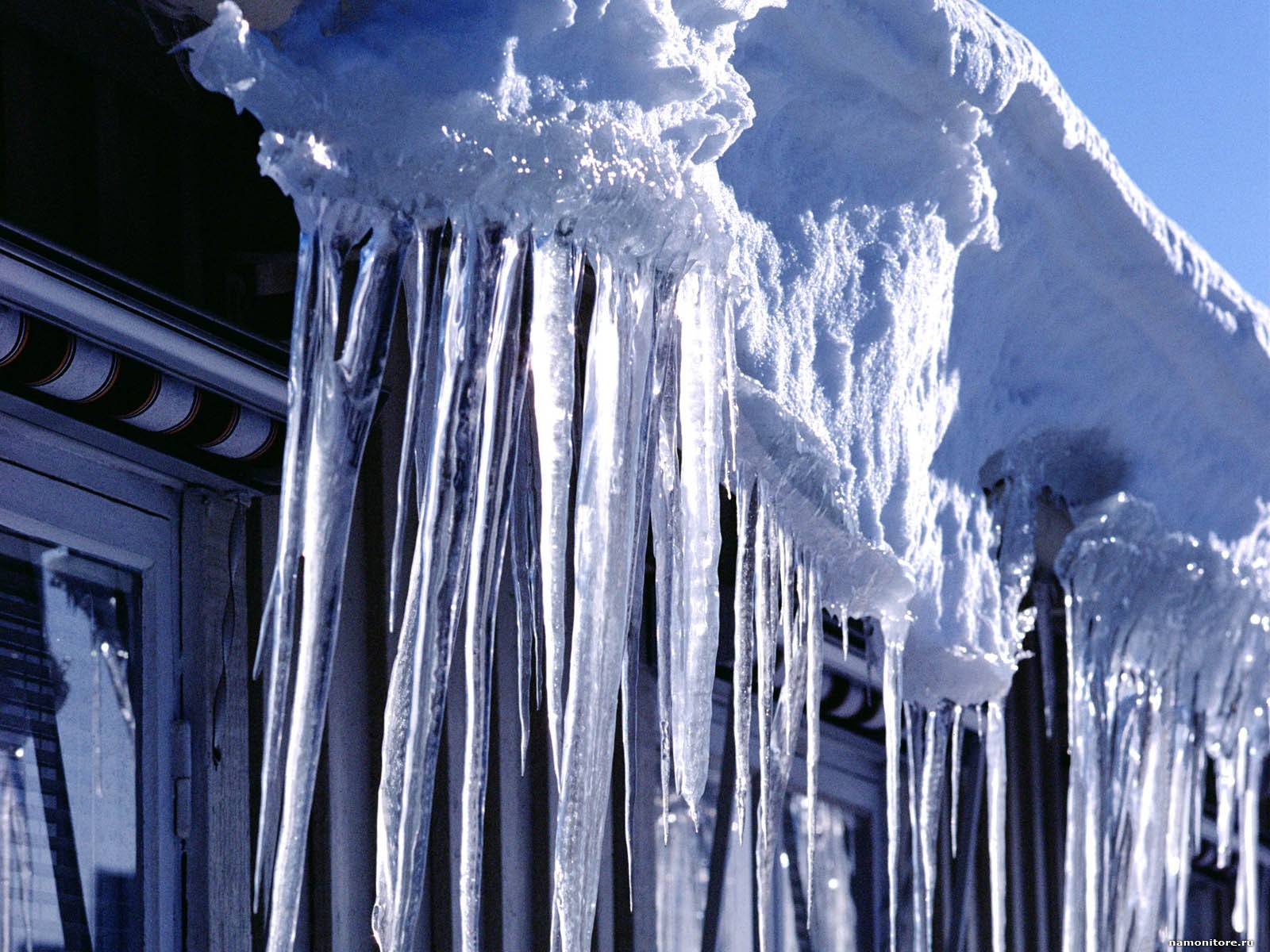 [Speaker Notes: Сосулька]
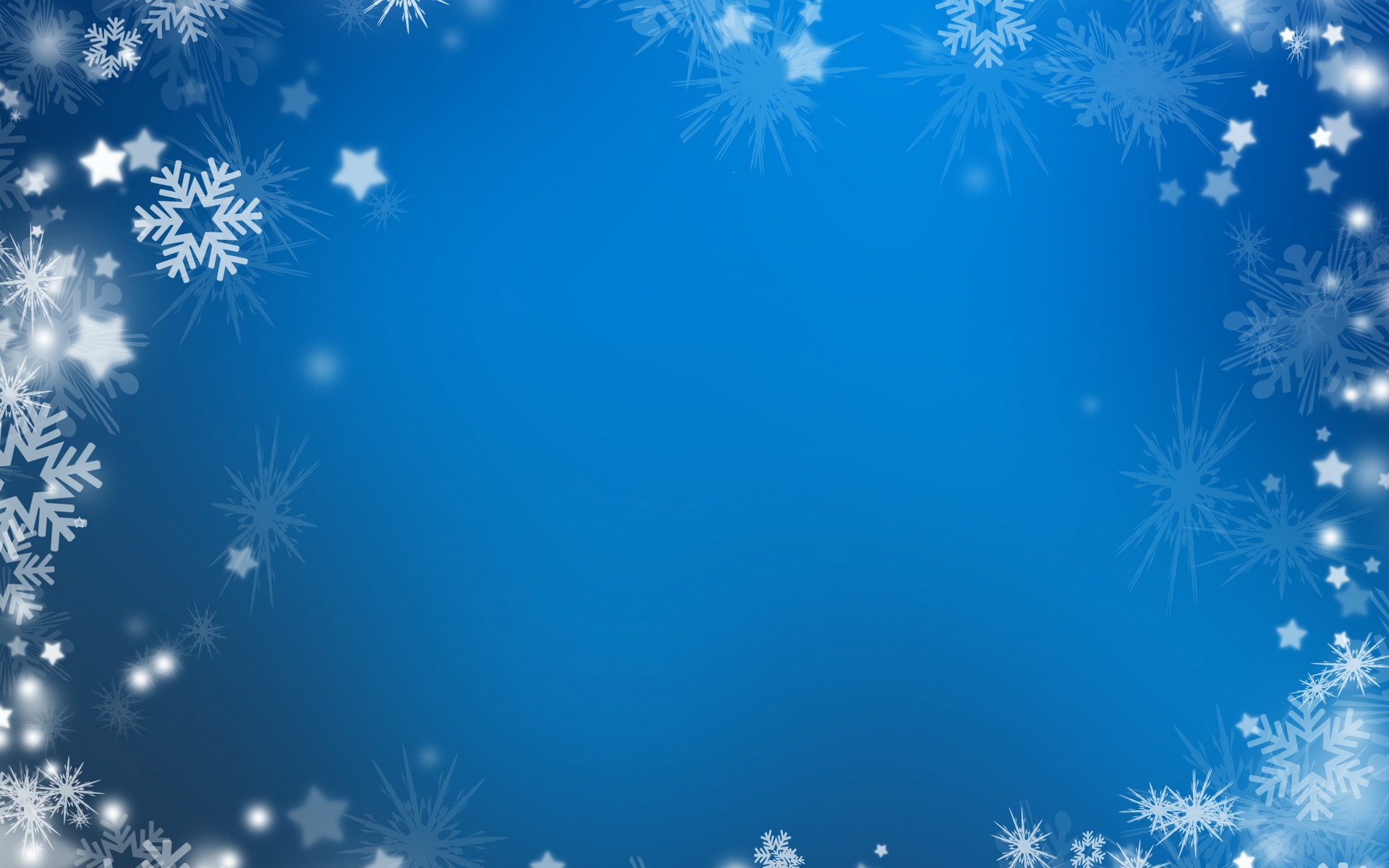 ?
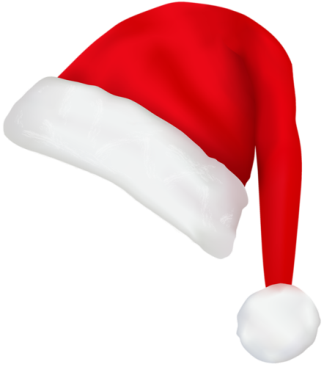 [Speaker Notes: В новой стене, в круглом окне днем стекло разбивают, а за ночь оно опять вставлено.]
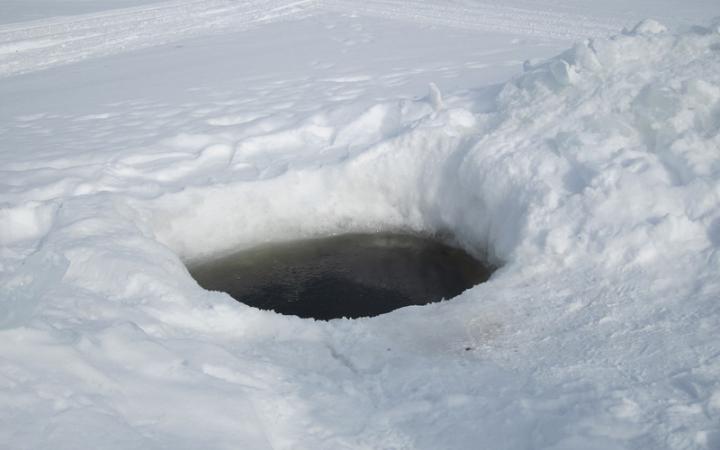 [Speaker Notes: Прорубь]
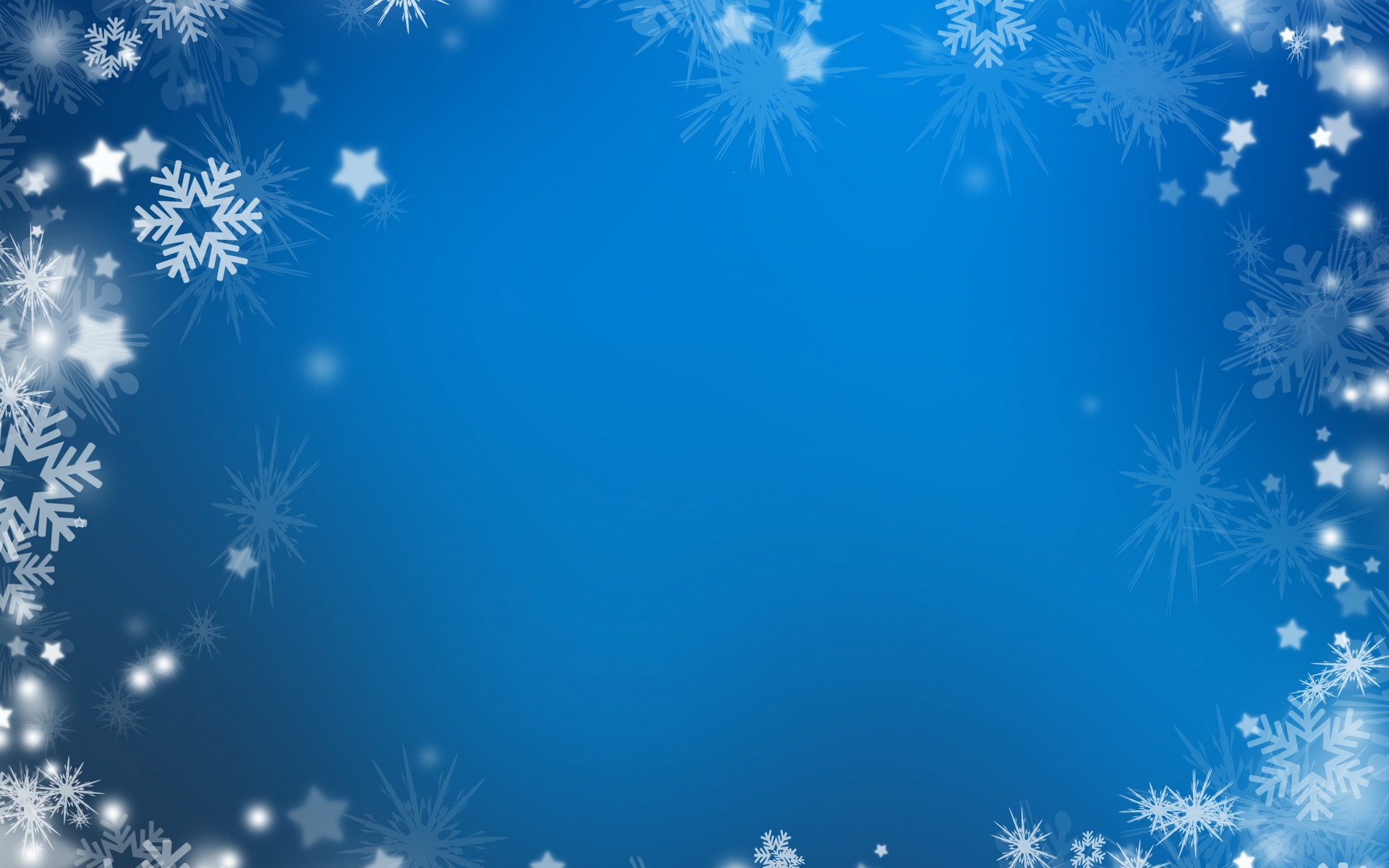 ?
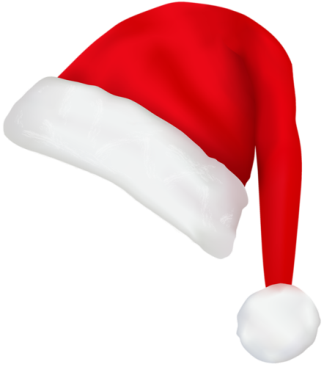 [Speaker Notes: За белой дверцей стужа, лед. Но Дед Мороз там не живет.]
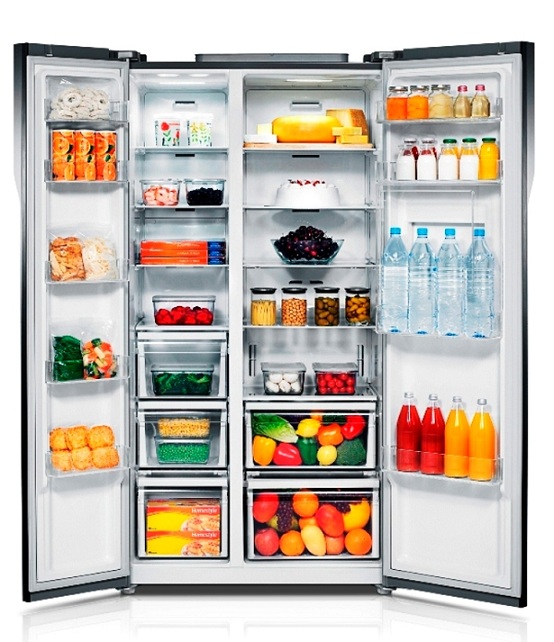 [Speaker Notes: Холодильник]
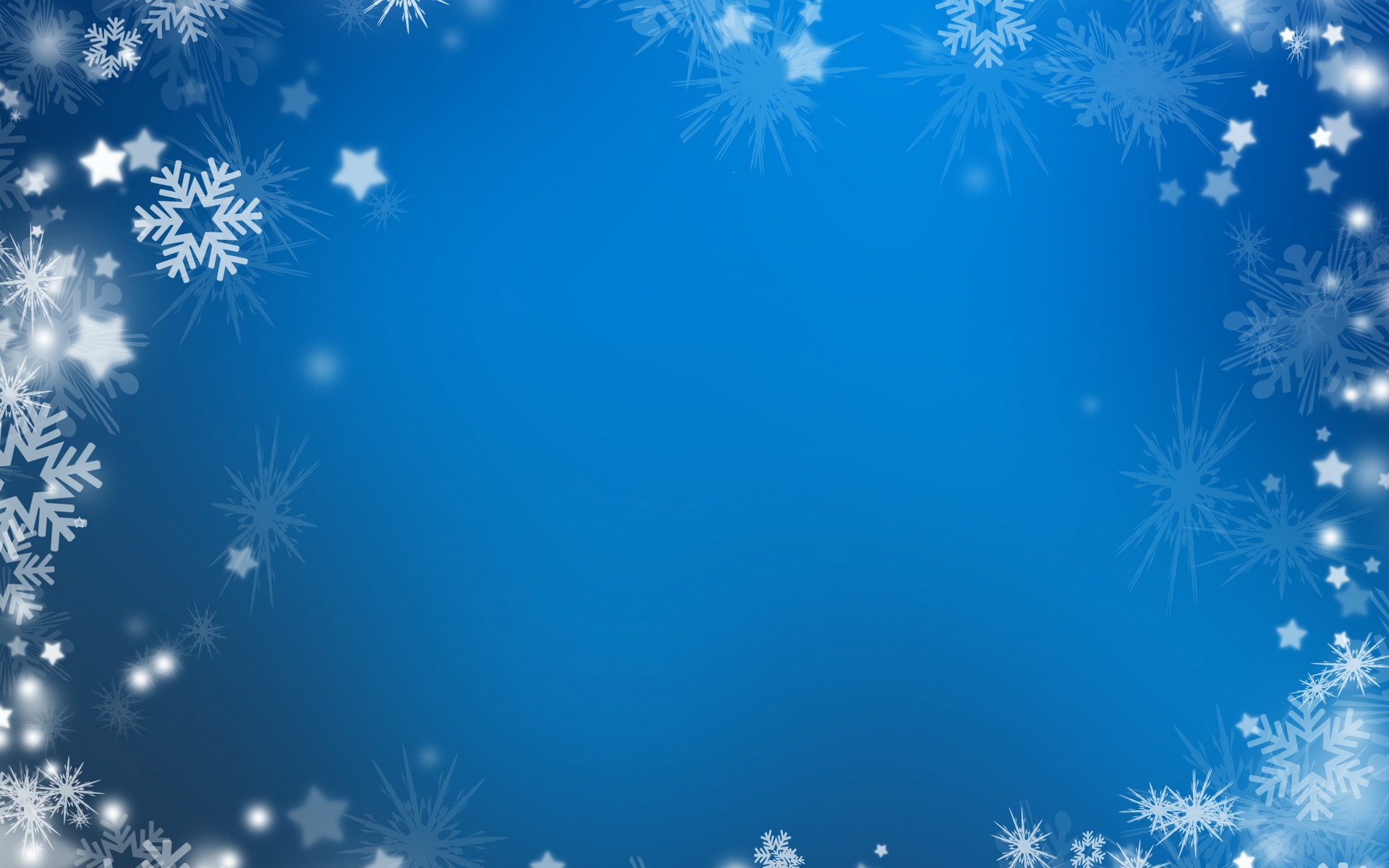 ?
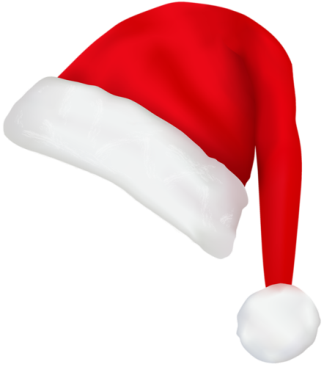 [Speaker Notes: Пришла из лесу птичница в рыжей шубке – кур посчитать.]
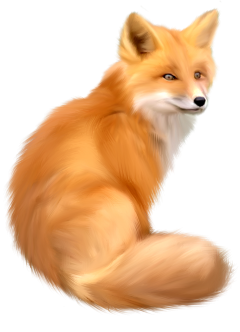 [Speaker Notes: Лиса]
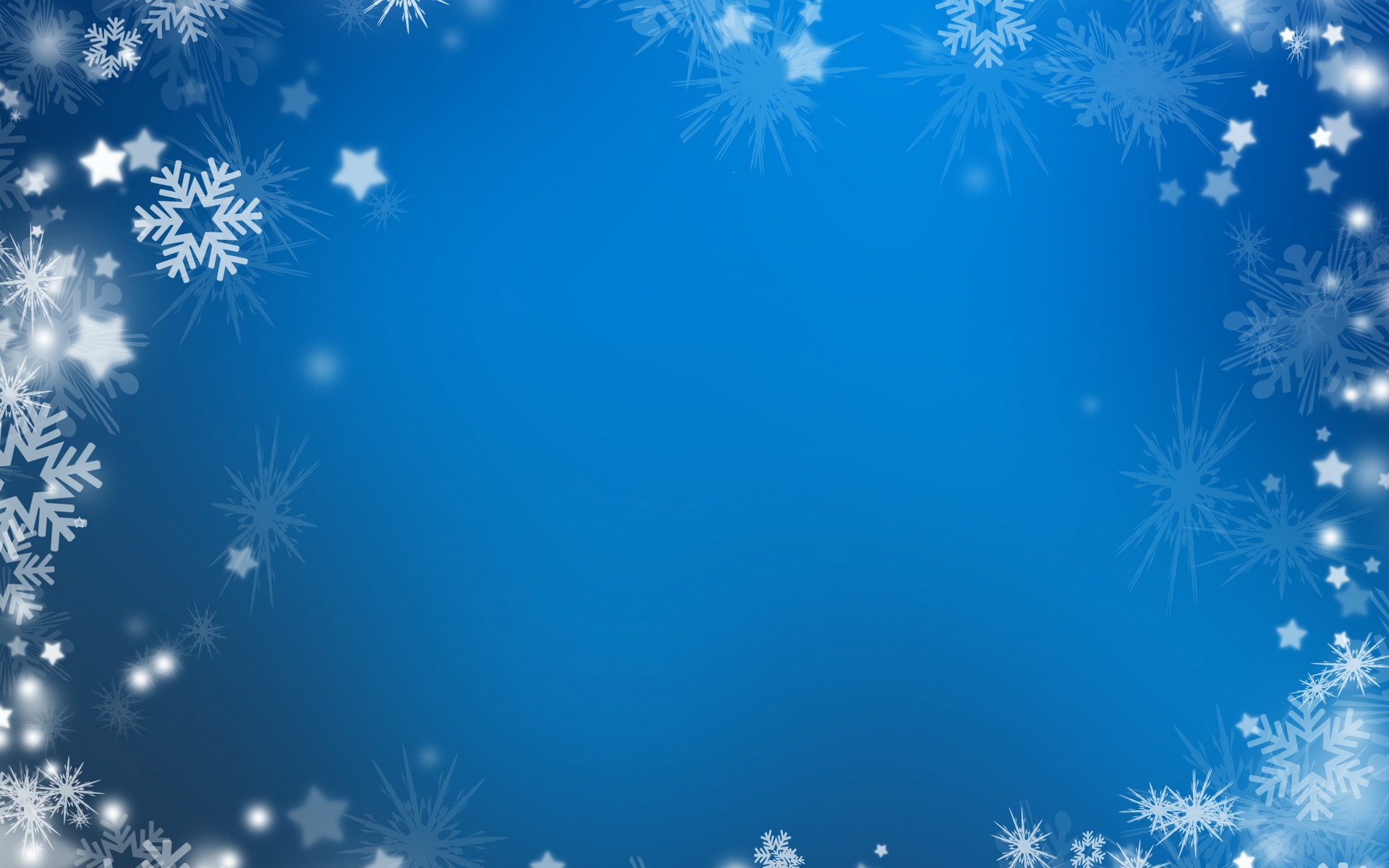 ?
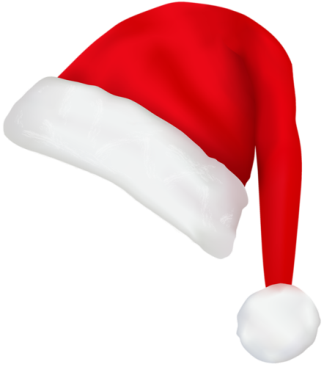 [Speaker Notes: Белой стайкой мошкара вьется, кружится с утра, не пищат и не кусают, просто так себе летают.]
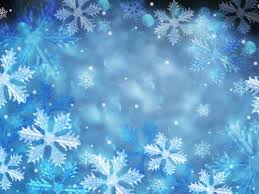 [Speaker Notes: Снежинки]
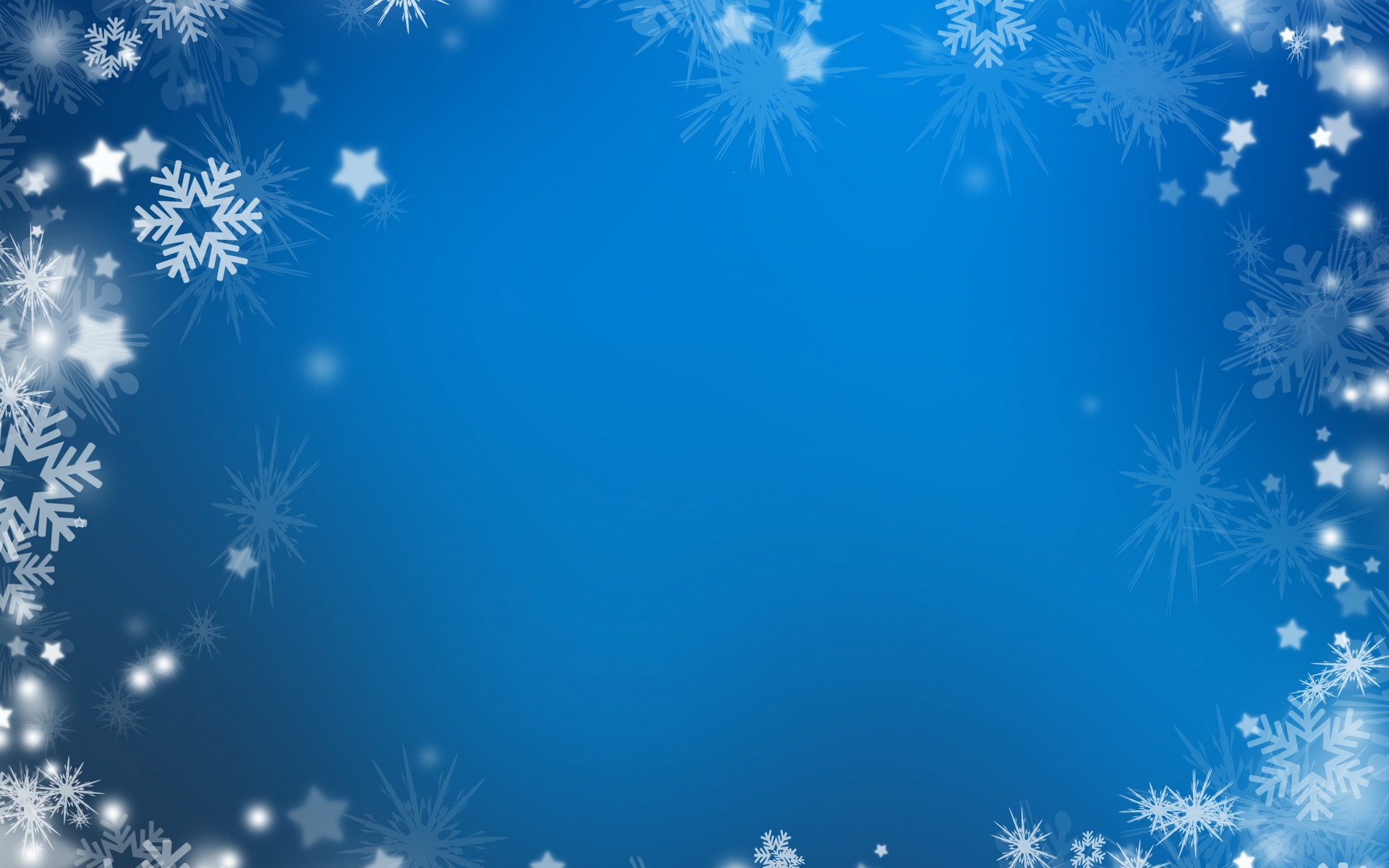 ?
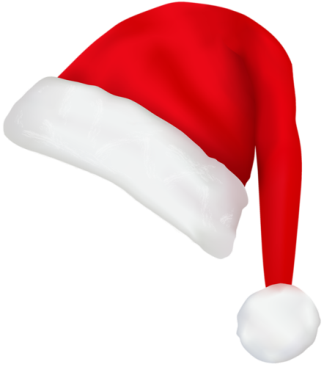 [Speaker Notes: Без рук рисует, без зубов кусает]
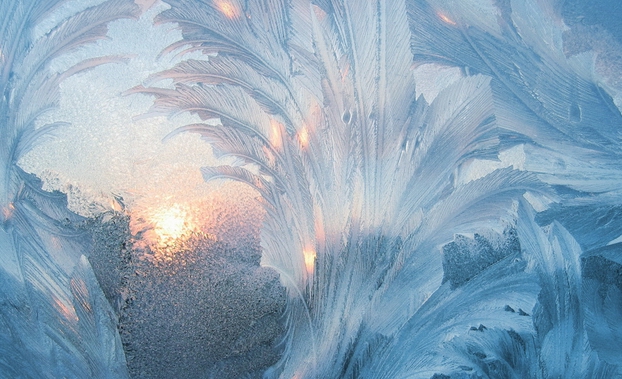 [Speaker Notes: Мороз]
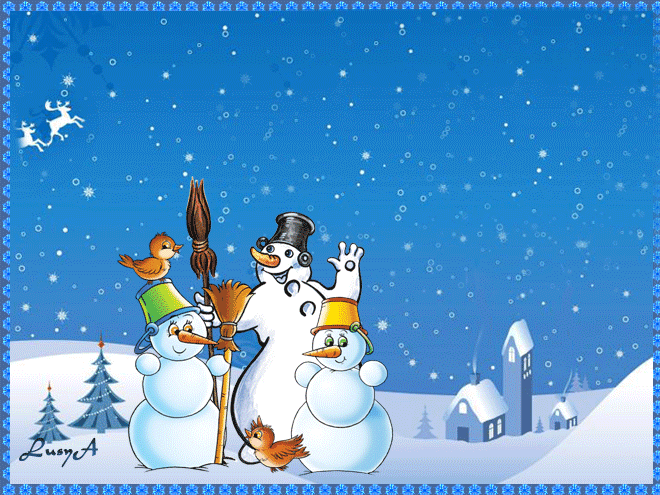 СПАСИБО 
ЗА 
ВНИМАНИЕ!